IL MARE… LA MIA AVVENTURA
Il mare è senza strade, il mare è senza spiegazioni.(Alessandro Baricco)
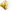 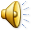 Dovremmo avere tutti una vita vista mare…
Non si può essere infelice quando si ha questo: l’odore del mare, la sabbia sotto le dita, l’aria, il vento.
Quando i miei pensieri sono ansiosi, inquieti e cattivi, vado in riva al mare, e il mare li annega e li manda via con i suoi grandi suoni larghi, li purifica con il suo rumore, e impone un ritmo su tutto ciò che in me è disorientato e confuso.
Una delle tante cose che mi piace del mare, è esplorare il suo fondale… e scoprire nuove creature che non sapevo nemmeno della loro esistenza…
Mi piace anche…
…Come inizia…
…Come finisce…
Ma soprattutto…Quando ci si diverte con gli amici
Per me il mare è un continuo miracolo; I pesci che nuotano – le rocce – il moto delle onde – le navi, con gli uomini a bordo. Che miracoli più sorprendenti ci possono essere?
In una vita precedente sono stata un’onda del mare, di quelle che portano a riva sassolini colorati e li custodiscono come fossero smeraldi.
Infatti una cosa che preferisco del mare, è proprio il rumore che riproduce quando avviene il contatto tra l’acqua e la superfice sabbiosa…
Sul mare non è come a scuola, non ci stanno professori. Ci sta il mare e ci stai tu. Il mare non insegna, il mare è una scuola di vita
FINE
Mattia Arisi, 2DL, Devecchi Sonia